E-Learning
Poradnik dla rodzica / ucznia
Szkoła Podstawowa im. Kawalerów Orderu Uśmiechu w Mirkowie
E-Learning: poradnik dla rodzica / ucznia
Przygotowane przez szkołę opracowanie ma pomóc rodzicom i dzieciom w przestawieniu się na tzw. E-Learning, czyli zdalną naukę przedmiotów, które do tej pory dzieci normalnie uczyły się podczas zajęć w szkole.
W przystępny sposób spróbujemy przedstawić platformę Google G-Suite, dzięki której nauczyciele będą w stanie realizować naukę poszczególnych przedmiotów w zrozumiały i usystematyzowany sposób. Najważniejszą zmianą jest tu możliwość odejścia od wyłącznie zlecania kolejnych zadań uczniom na rzecz prowadzenia zajęć zbliżonych do „zwyczajnej” nauki w szkole.
E-Learning: poradnik dla rodzica / ucznia
Logowanie się do Google G-Suite
Pierwszym krokiem, który należy wykonać jest zalogowanie się do platformy Google G-Suite.

Każdy uczeń przez Librusa został poinformowany o imiennym koncie e-mail, które będzie wykorzystywał do logowania się do Google G-Suite.

Na następnym slajdzie znajduje się przykładowa wiadomość, która przyjdzie na Państwa konta.
E-Learning: poradnik dla rodzica / ucznia
Logowanie się do Google G-Suite
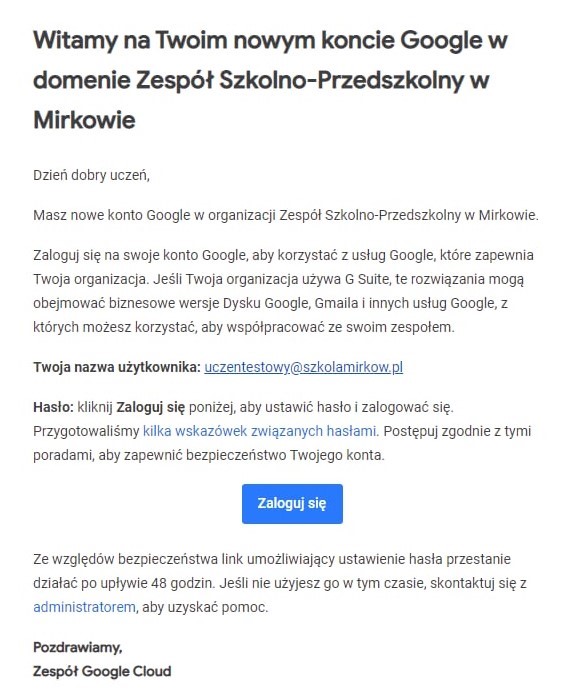 E-Learning: poradnik dla rodzica / ucznia
Logowanie się do Google G-Suite
Po ustaleniu hasła dla ucznia, należy zapisać sobie adres strony internetowej, na którą codziennie będą wchodzili uczniowie podczas realizacji zajęć szkolnych
https://gsuite.google.com/
E-Learning: poradnik dla rodzica / ucznia
Logowanie się do Google G-Suite
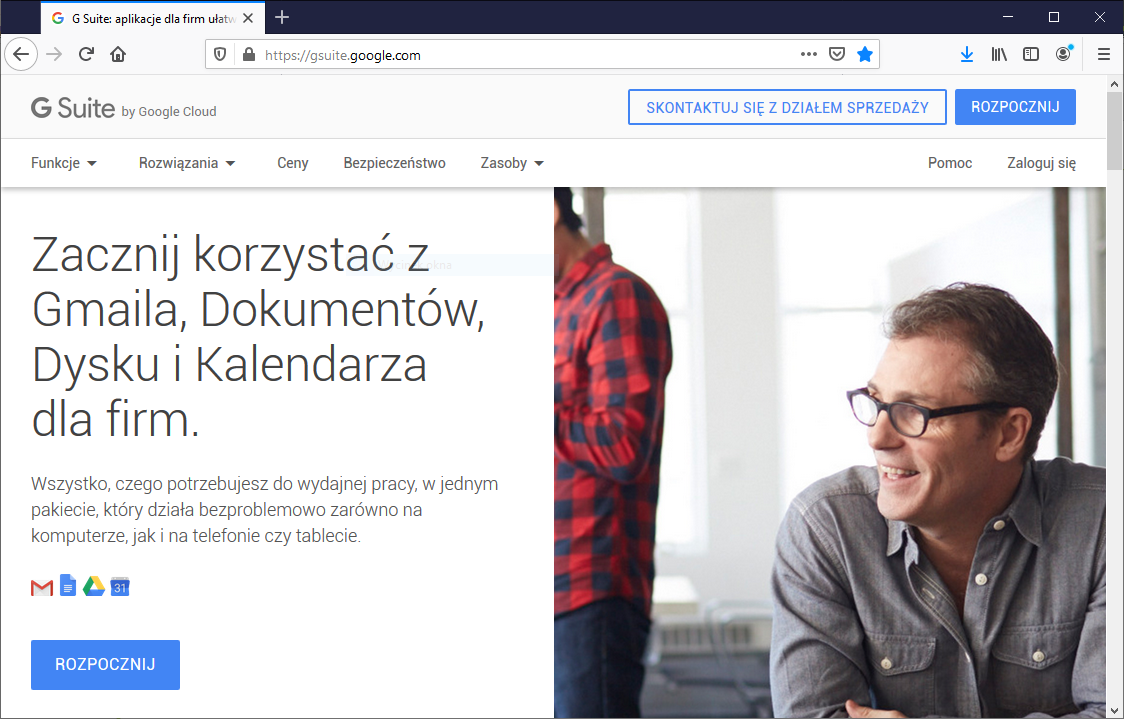 Po wejściu na stronę klikamy „Zaloguj się”
E-Learning: poradnik dla rodzica / ucznia
Logowanie się do Google G-Suite
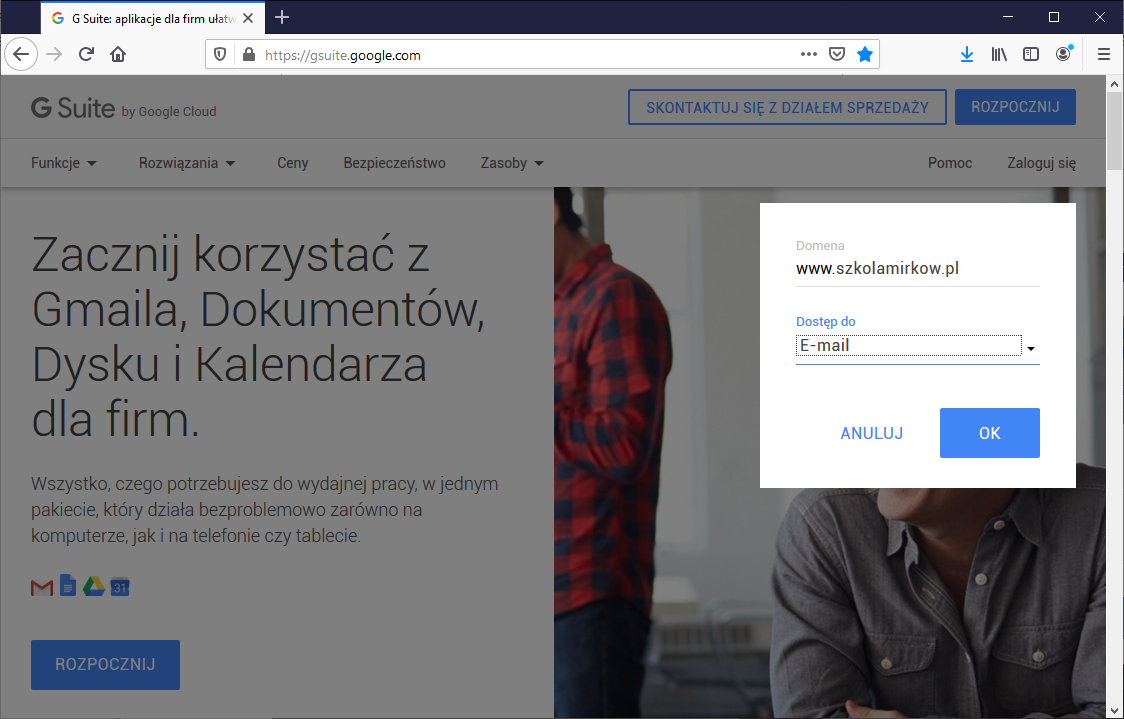 W polu „Domena” wpisujemy: www.szkolamirkow.pl
W polu „Dostęp do” wpisujemy: E-mail
E-Learning: poradnik dla rodzica / ucznia
Logowanie się do Google G-Suite
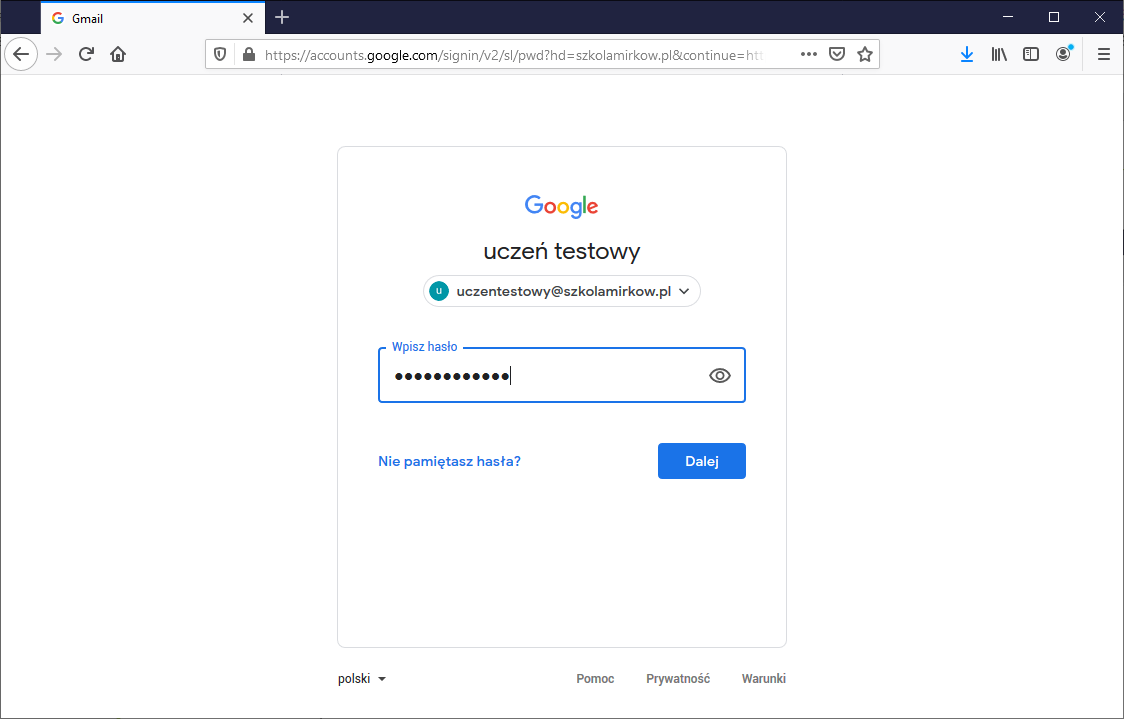 Podajemy nazwę konta ucznia, np. adam.kowalski@szkolamirkow.pl
Podajemy utworzone przez nas hasło i klikamy „Dalej”
E-Learning: poradnik dla rodzica / ucznia
Logowanie się do Google G-Suite
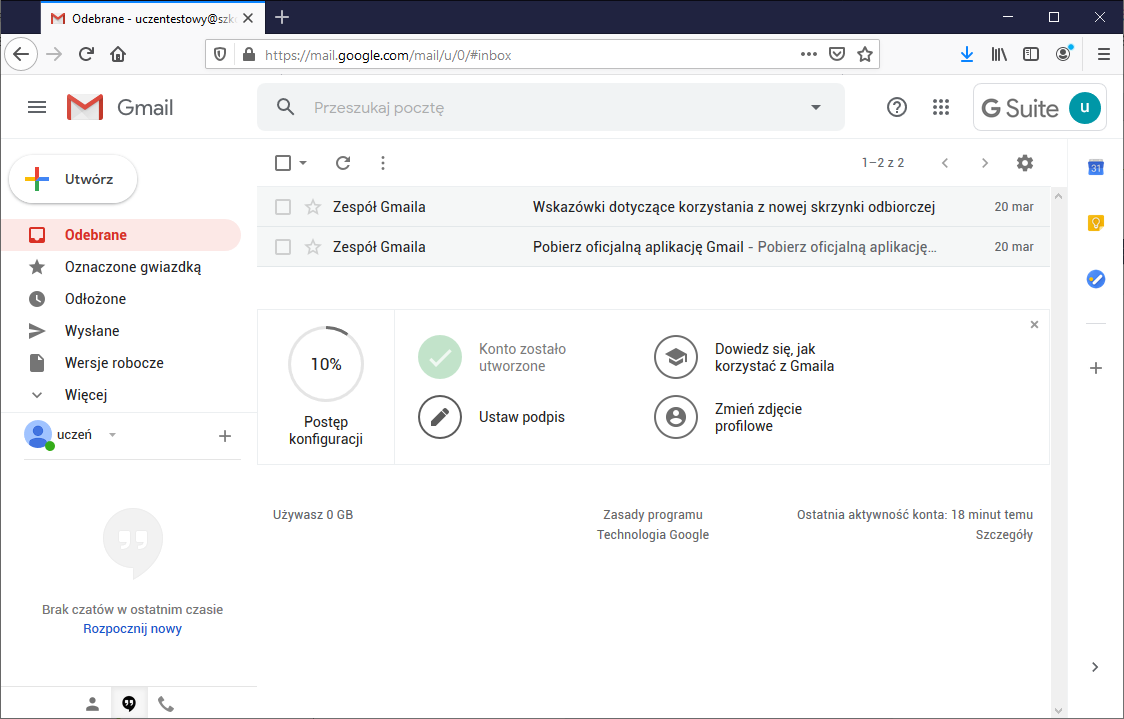 Ekran po zalogowaniu przedstawia widok wiadomości pocztowych
Inne najważniejsze funkcje dostępne są po kliknięciu w ikonę
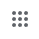 E-Learning: poradnik dla rodzica / ucznia
Logowanie się do Google G-Suite
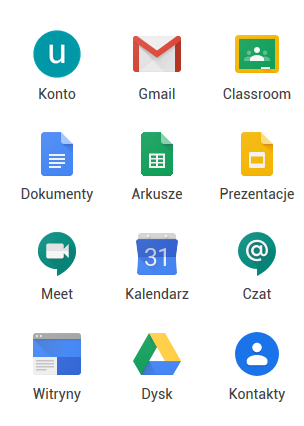 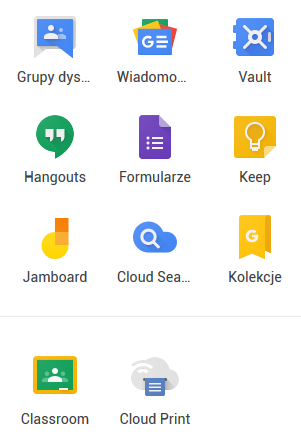 Symbolem okręgu zaznaczono te funkcje, z których będziemy najczęściej korzystać
E-Learning: poradnik dla rodzica / ucznia
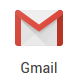 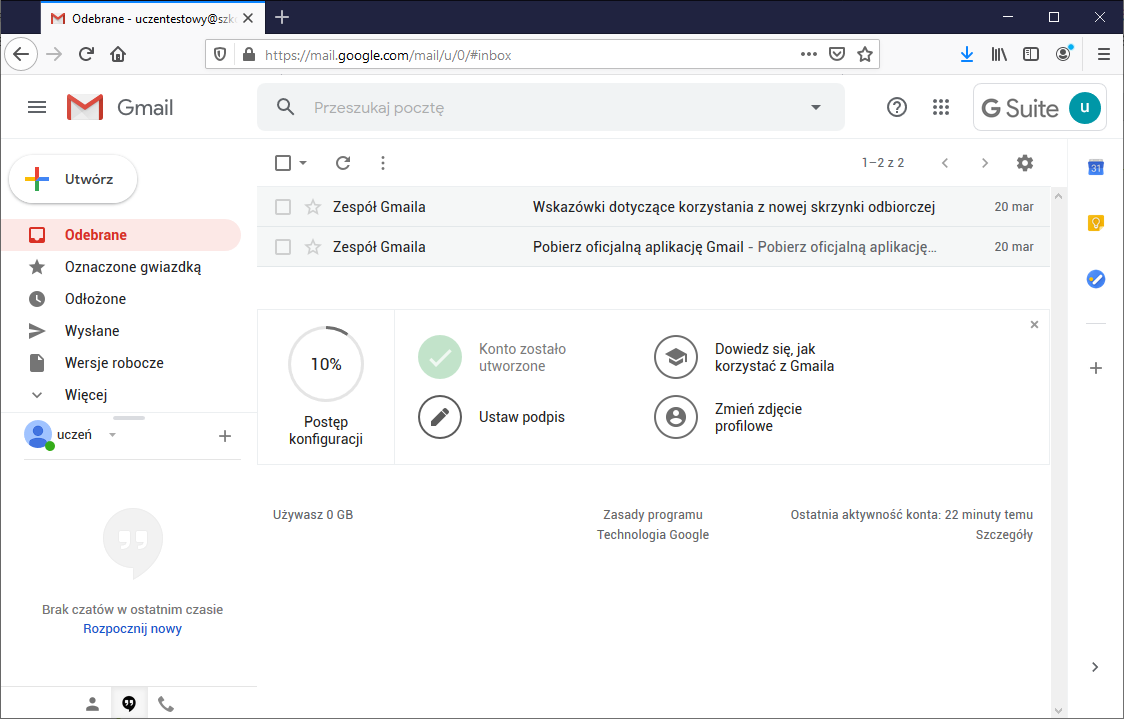 Opcja oferująca standardowe funkcje klienta poczty e-mail, czyli możliwość wysyłania i odbierania wiadomości e-mail z utworzonego konta
E-Learning: poradnik dla rodzica / ucznia
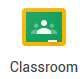 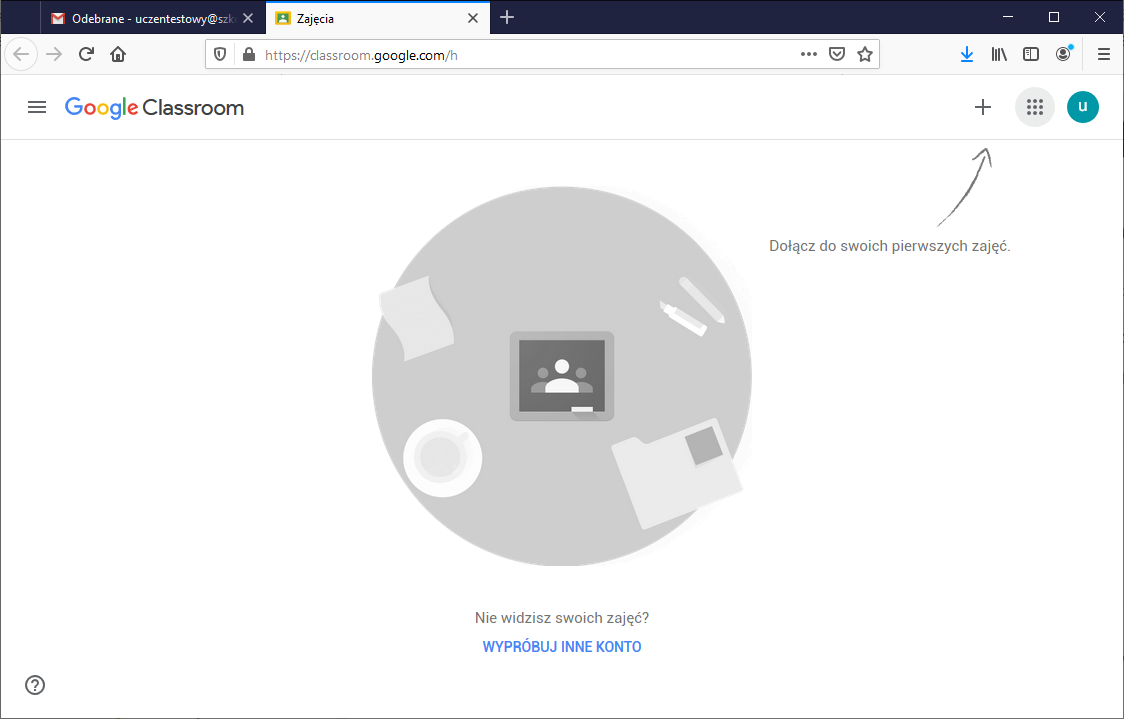 Classroom to miejsce, gdzie nauczyciele poszczególnych przedmiotów mogą umieszczać dla uczniów materiały do nauki oraz komunikować się uczniami poprzez komentarze a także zlecać wykonanie zadań
E-Learning: poradnik dla rodzica / ucznia
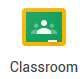 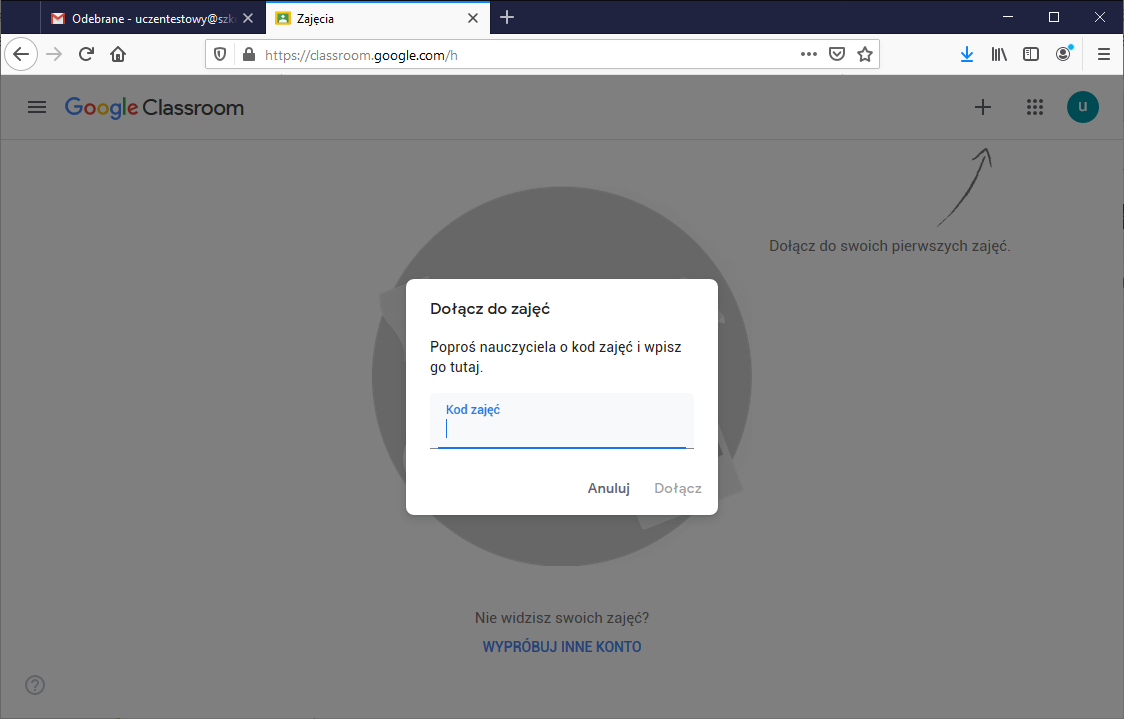 Dołączenie do „Classroom’u” możliwe jest do podaniu kodu zajęć, który uczniowie otrzymają np. na Gmaila od nauczycieli poszczególnych przedmiotów.
E-Learning: poradnik dla rodzica / ucznia
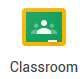 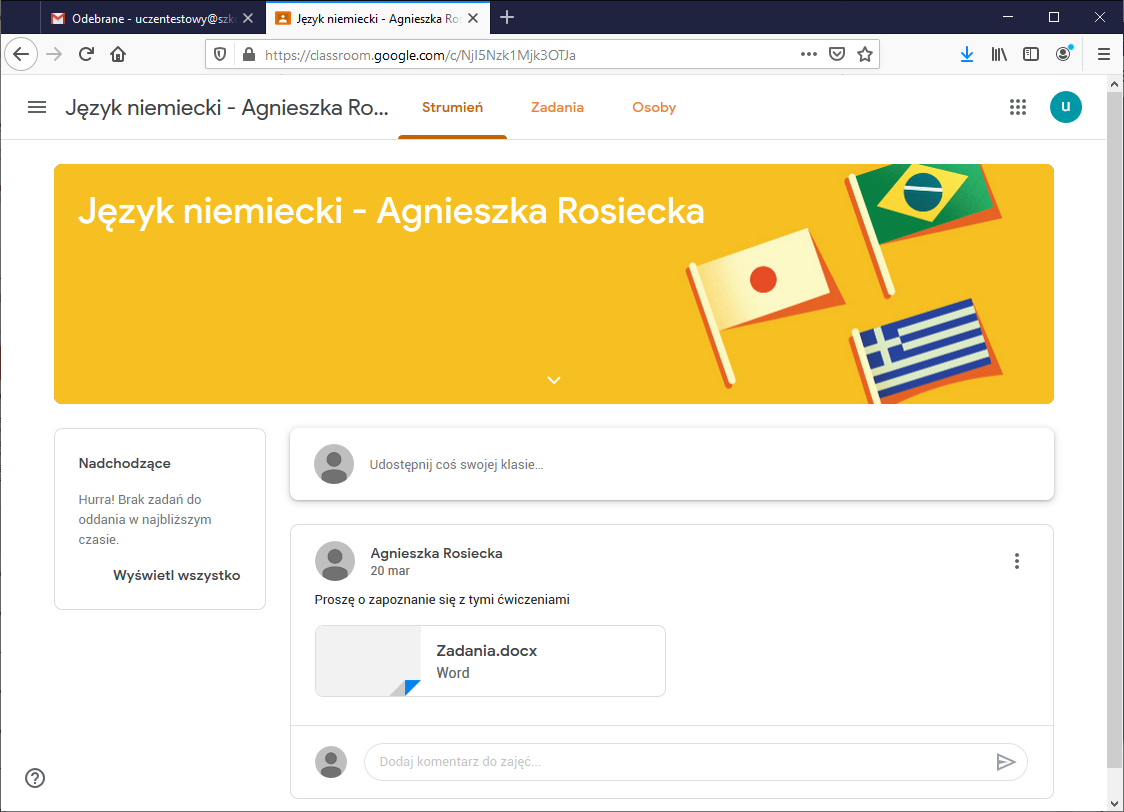 Materiały mogą tu zamieszczać zarówno nauczyciele, jak i uczniowie
System komentarzy może być wykorzystywany do zadawania pytań zarówno przez uczniów jak i nauczycieli. Jest intuicyjny – analogia do Facebook’a
E-Learning: poradnik dla rodzica / ucznia
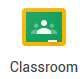 Nauczyciele 

mogą w tym miejscu przekazywać uczniom dowolne pliki, np:

Dokumenty tekstowe (np. Microsoft Word)
Grafiki, zdjęcia (np. JPEG, GIF, PNG)
Dokumenty w formacie PDF
Prezentacje multimedialne (np. Power Point)

a także dodawać linki do materiałów z Internetu (Youtube, strony internetowe, itp.)
Uczniowie 

w razie wątpliwości mogą dopytać o wszystko, dodając komentarze do zamieszczonych materiałów. Sami również mogą przekazywać tu pliki czy linki do interesujących materiałów
E-Learning: poradnik dla rodzica / ucznia
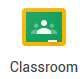 Nauczyciele mogą wykorzystywać również Classroom, żeby zadawać uczniom zdania do wykonania. Pojawiać się wówczas będą odpowiednie informacje w zakładce „zadania”
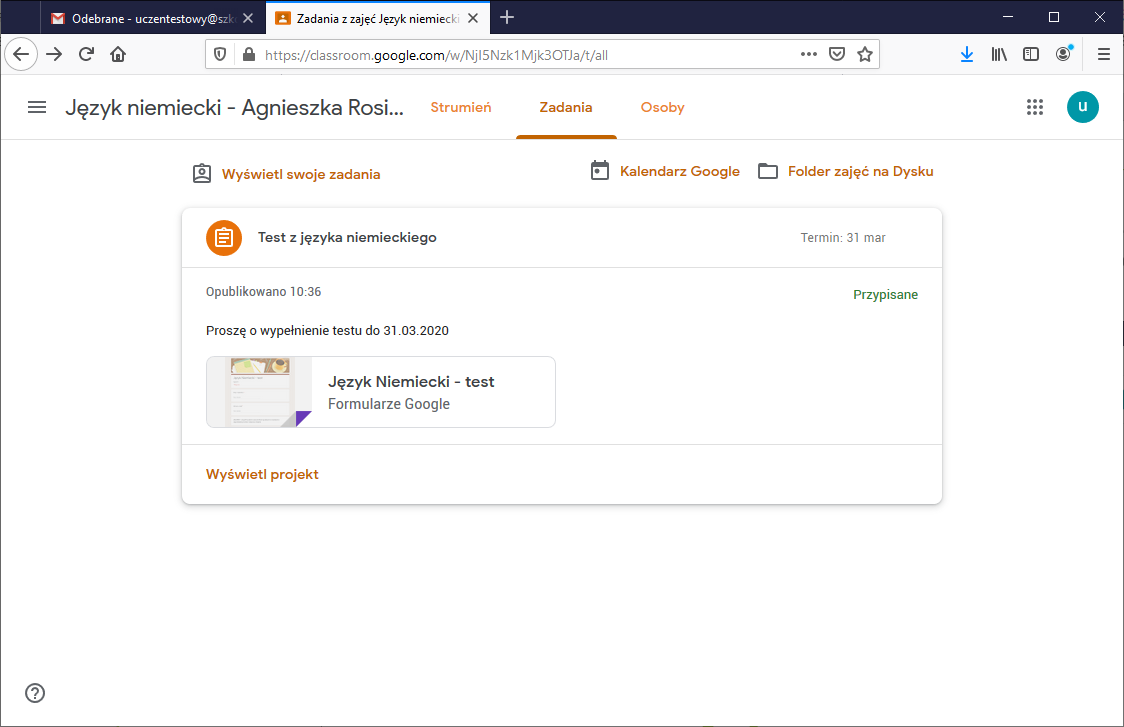 E-Learning: poradnik dla rodzica / ucznia
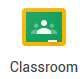 Po kliknięciu w wybrane zadanie, uczeń jest automatycznie przenoszony do jego treści.
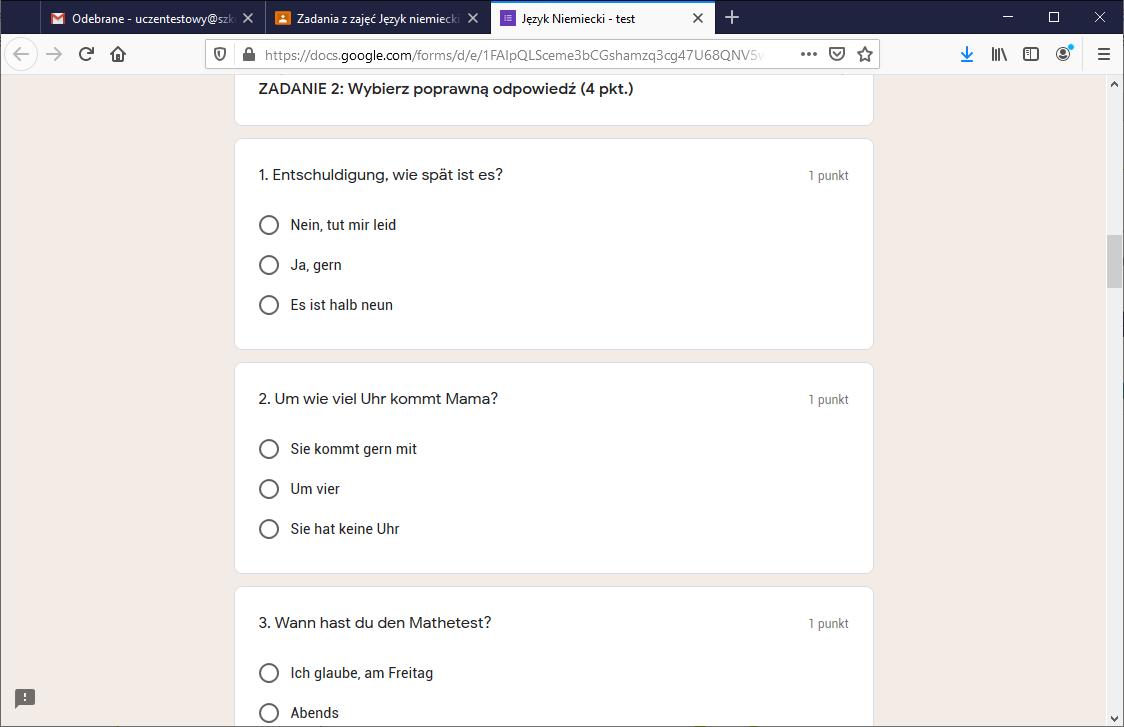 E-Learning: poradnik dla rodzica / ucznia
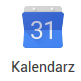 Kalendarz

To miejsce, w którym uczeń będzie miał możliwość:

Połączenia się do zajęć lekcyjnych prowadzonych on-line przez nauczycieli poszczególnych przedmiotów 

Zobaczyć terminy zajęć on-line w poszczególnych dniach

Sprawdzać terminy realizacji zadań, które zadawać będą nauczyciele poszczególnych przedmiotów (do ustalenia czy będzie wykorzystywane)
E-Learning: poradnik dla rodzica / ucznia
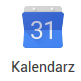 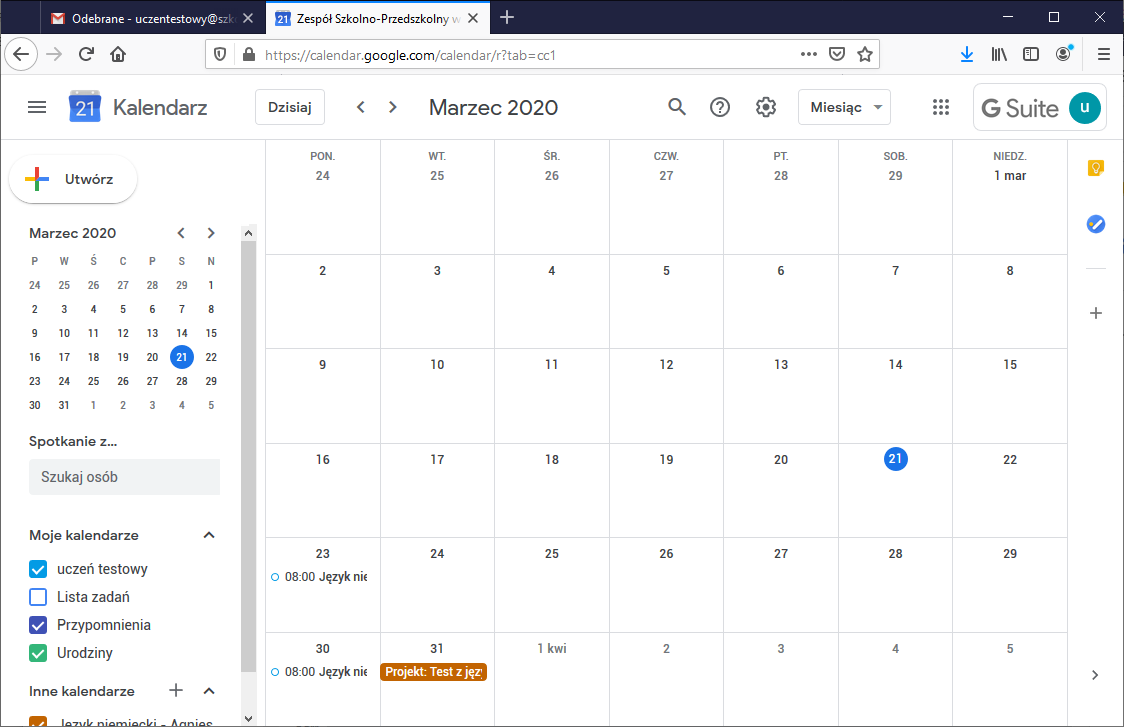 Na ekranie widzimy widok całego miesiąca (można go zmieniać na np. tygodniowy)
Widać również poszczególne zajęcia on-line zaplanowane przez nauczycieli
Brązowym kolorem oznaczone są terminy zadań do realizacji
E-Learning: poradnik dla rodzica / ucznia
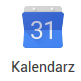 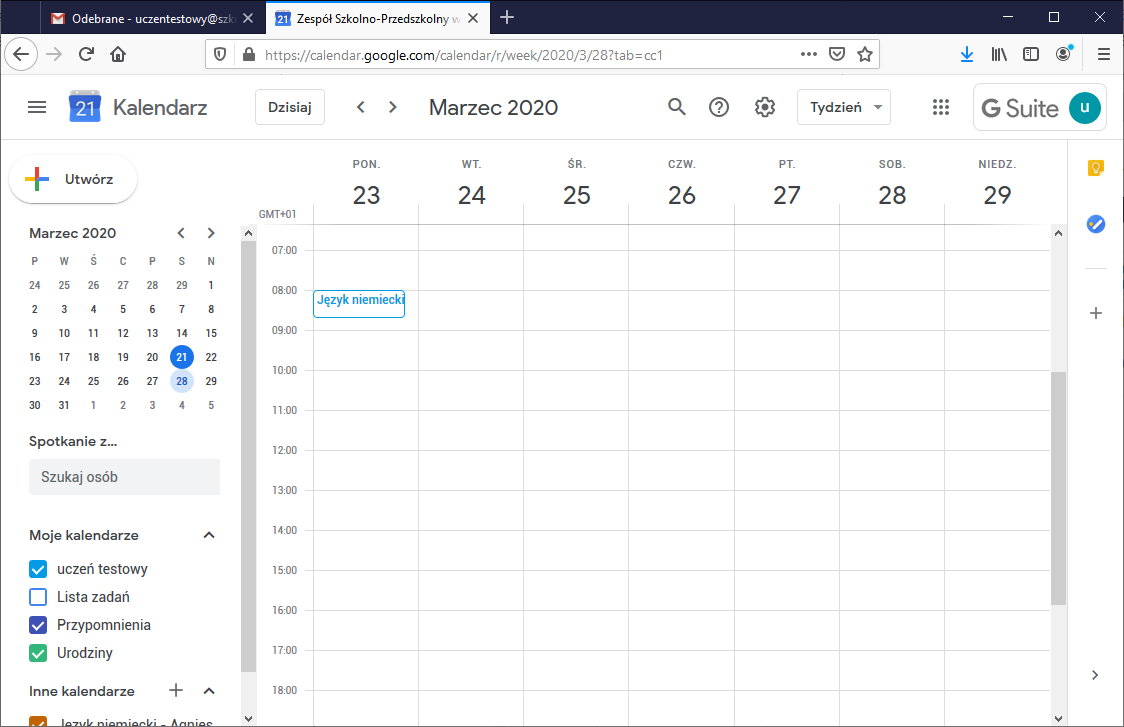 Po przełączeniu na widok tygodnia, godziny poszczególnych zajęć on-line są bardziej czytelne
Uczeń będzie tu widział wszystkie przedmioty zgodnie z planem lekcji
E-Learning: poradnik dla rodzica / ucznia
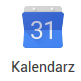 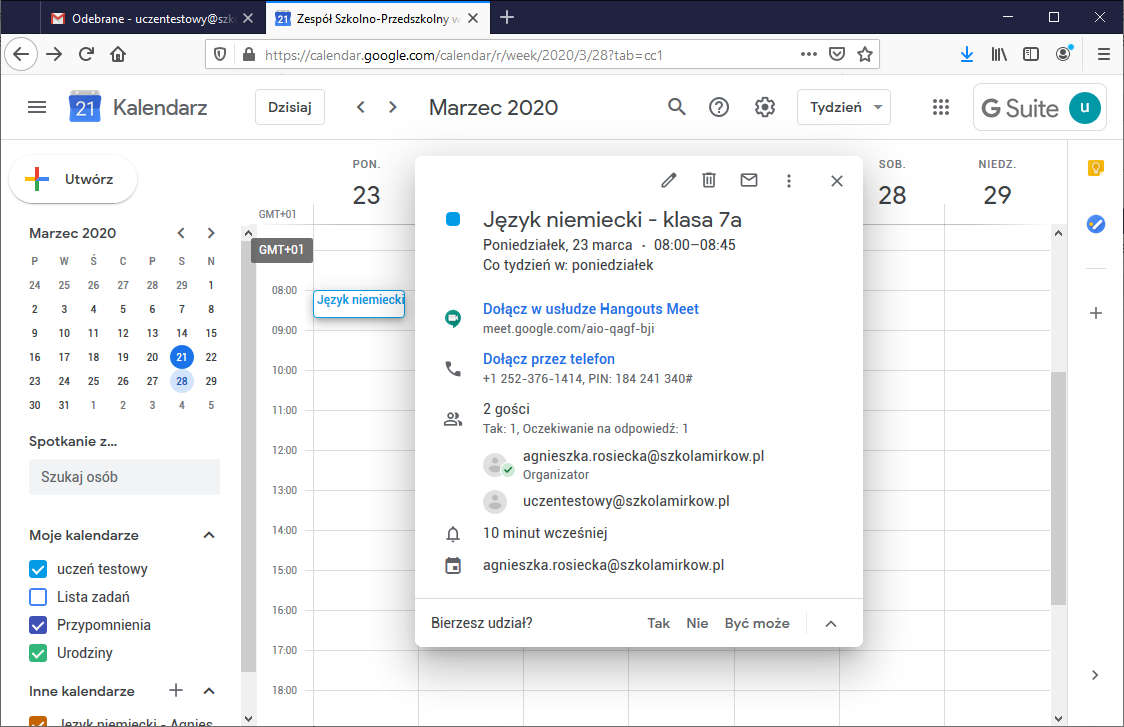 Po kliknięciu w wybrane zajęcia, na ekranie pojawiają się bardziej szczegółowe informacje oraz link do usługi Hangouts Meet, w który należy kliknąć, żeby podłączyć się on-line do zajęć z nauczycielem
E-Learning: poradnik dla rodzica / ucznia
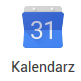 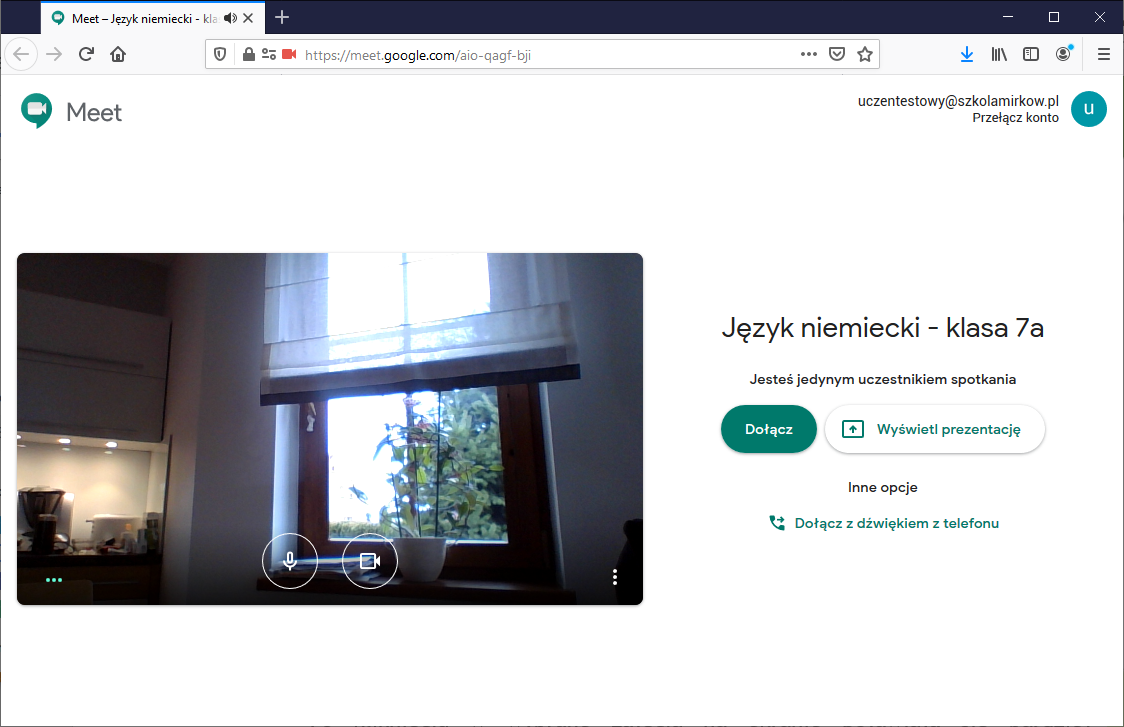 Na koniec pozostaje jedynie potwierdzenie, że chcemy dołączyć do zajęć
Na ekranie komputera powinien pojawić się obraz z naszej kamery
E-Learning: poradnik dla rodzica / ucznia
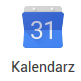 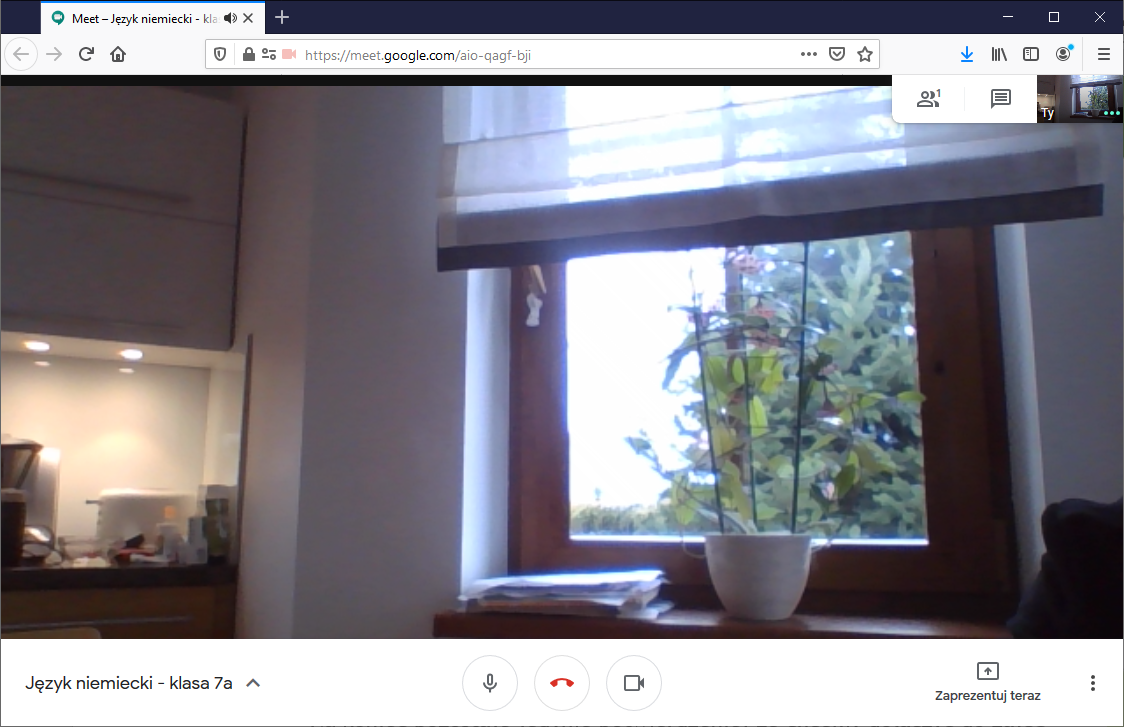 2
1
3
Klikając w opcję 1, wyciszamy lub włączamy własny mikrofon
Klikając w opcję 2, rozłączamy się z zajęć on-line
Klikając w opcję 3, wyłączamy lub włączamy obraz z własnej kamery
E-Learning: poradnik dla rodzica / ucznia
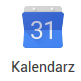 Zajęcia on-line

Po podłączeniu się wszystkich uczniów do zajęć w określonym czasie, np.: 8:00-8:45, nauczyciel rozpoczyna prowadzenie lekcji

Widzi obraz z kamer wszystkich podłączonych uczniów

Słyszy głos wszystkich podłączonych uczniów

Żeby zapanować nad prowadzeniem zajęć w zrozumiały dla wszystkich sposób, może zdalnie wyciszać mikrofony poszczególnych uczniów, żeby zapobiec ogólnemu hałasowi, który uniemożliwiłby wysłuchanie przez uczniów lekcji czy wyjaśnień

Nauczyciel może podczas takich zajęć zadawać pytania grupie bądź poszczególnym uczniom

Może również prezentować notatki, zdjęcia książki, ćwiczeń, grafiki, strony internetowe, filmy, itp., które uruchamia z własnego komputera dla wszystkich uczestników zajęć

Prezentowane materiały może tłumaczyć uczniom jak również odpowiadać na ich pytania
E-Learning: poradnik dla rodzica / ucznia
ZACZYNAMY WSPÓLNĄ PRZYGODĘ, JEST DLA NAS WSZYSTKICH NOWA, WIĘC PODOBNIE, JAK PRZY ROZBUDOWIE SZKOŁY, ZASTOSUJMY REGUŁĘ ZMC         I WYKAŻMY SIĘ:

Z - Zrozumieniem, bo nie jest łatwo,
M - Miłością, bo przecież kochamy nasza szkołę, pokochajmy też i tę wirtualną,
C - Cierpliwością, bo trochę to jeszcze potrwa, a trudności mamy wszyscy.


Życzmy sobie powodzenia, trzymajmy się zdrowo, dbajmy o siebie i innych, bądźmy odpowiedzialni, 

Edyta Podyma, Izabela Trojanowska wraz z nauczycielami



autor prezentacji: Marcin Rosiecki